بسم الله الرحمن الرحيم
Phospholipid Compounds of Physiological Importance
By
Amr S. Moustafa, M.D.; Ph.D.
Objectives
Selected members of phospholipids 
Physiological importance of phospholipids
Plospholipases:
Phospholipases A1, A2, C and D
Lysosomal phospholipase: Sphingomyelinase
Functions of Phospholipids
Membrane-bound phospholipids:Structural: Predominant lipids of cell membranesAnchoring: Attaching some proteins to membranesSignaling: Source of PI3 and DAG

	Myelin sheath: insulator and speeds up transmission    of nerve impulses
Functions of Phospholipids
CONT’D
(B) Non-membrane-bound phospholipids:Easy re-inflation of alveoli by air: Lung surfactantDetergent effect: Essential component of bile			 Solubilize cholesterol, preventing gall stones			 Emulsifying lipids, helping lipid digestion Structural: Coat of lipoproteins
Background: Lipid Compounds
Heterogeneous group

Relatively water-insoluble (? Exception) 

Soluble in non-polar solvents
Lipid Compounds:
Heterogeneous Group
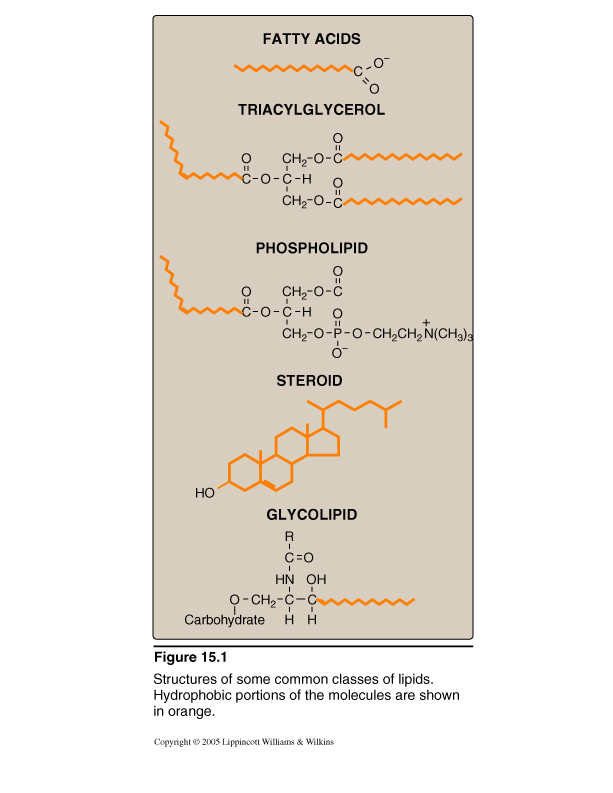 A. Simple Lipids:
   Fatty acids
   Ketone bodies
   Triacylglycerol
   Cholesterol
B. Complex Lipids:
   Phospholipids
   Lipoproteins
   Glycolipids
Phospholipids
A. Glycerophospholipids
	Glycerol-containing phospholipids
	Degraded and remodeled by 	phospholipases

B. Sphingo-phospholipids:
	Sphingosine-containing phospholipids
	 Degraded by lysosomal phospholipases  (sphingomylinase)
Phospholipids
A. Glycerophospholipids:
	
	 1. Phosphatidylcholine (Lecithin)
                 e.g., Surfactant (Dipalmitoylecithin)
           2. Phosphatidylinositol 		(Signaling and anchoring molecule)
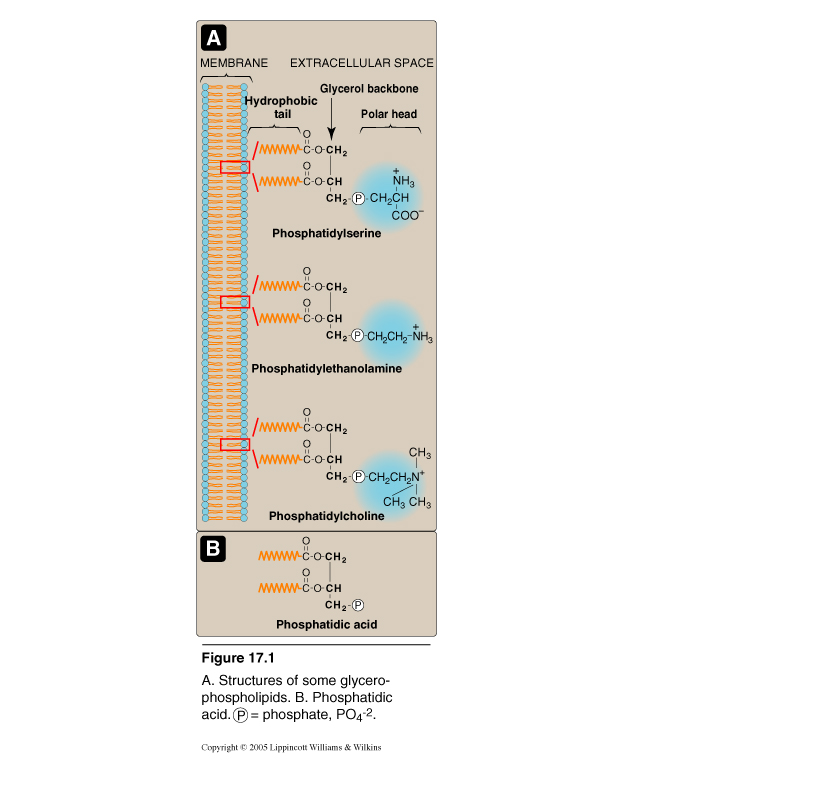 Phospholipids:
A. Glycerophospholipids
Members:
   1. Phosphatidylcholine
       (Lecithin)
       e.g., Surfactant
      (Dipalmitoylecithin)
Parent Compound
   Phosphatidic acid
Phospholipids: A. Glycerophospholipids
1. Dipalmitoylecithin (Lung surfactant)
Synthesis and secretion: by granular pneumocytes
Major lipid component (65%) of lung surfactant(Remainining 35%: Other phospholipids, cholesterol & proteins)
Surfactant decreases surface tension of fluid layer 
lining of alveoli, reducing the pressure needed for their 
inflation by air, and preventing alveolar collapse(atelectasis)

Congenital Respiratory distress syndrome (RDS):
Insufficient production of lung surfactant 
(especially in pre-term babies)                neonatal death
Congenital Respiratory distress syndrome (RDS)
Pre-natal diagnosis by: 
Lecithin/sphingomyelin (L/S) ratio in amniotic fluid

Ratio of 2 or above indicates lung maturity and no RDS
        (i.e., shift from sphingomyelin to lecithin synthesis by 
         pneumocytes that normally occurs by 32 weeks of gestatioin)

Prevention:
Glucocorticoids to the pregnant mother with 
low L/S ratio shortly before delivery

Treatment:
	Intratracheal administration of surfactant to
	pre-term infants with RDS
Phospholipids: A. Glycerophospholipids
2. Phosphatidylinositol 4,5 bisphosphate (PI)
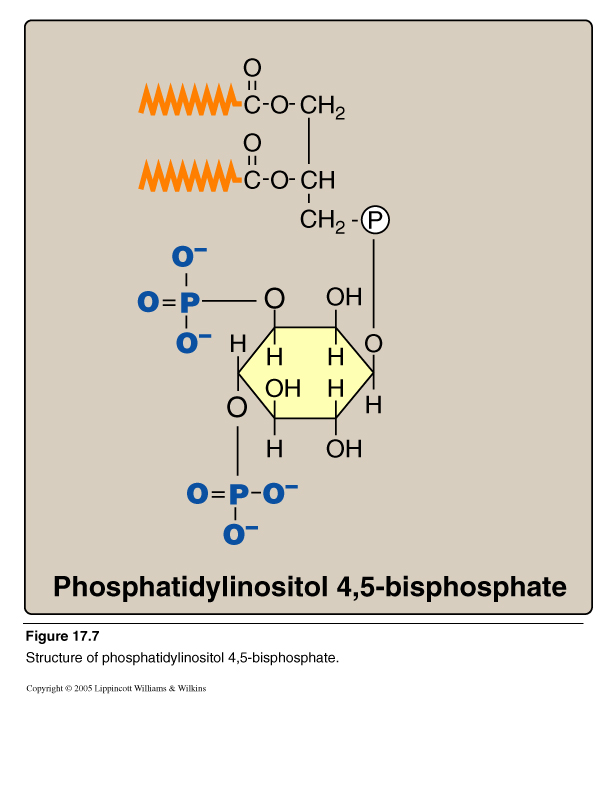 Calcium/Phosphatidylinositol System
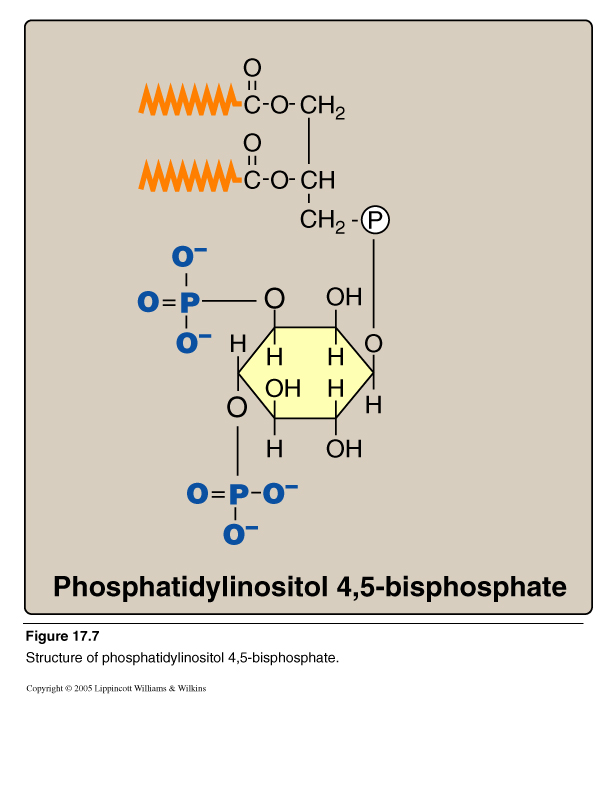 Diacylglycerol 
(DAG)



Inositol Trisphosphate
(IP3)
Phospholipase C
Phosphatidylinositol System
Signal: 	Hormones or neurotransmitters 
		e.g., Acetylcholine, antidiuretic hormone (V1-			receptor) and catecholamines (α1 actions)
Receptor: G-protein coupled receptor
Effects: 	*Activation of phospholipase C		Hydrolysis of phosphatidylinositol 4,5-bisphosphate		Production of IP3 (   Ca2+) and DAG
		Activation of protein kinase C
		Phosphorylation of cellular proteins 
* Please refer to activation of adenylyl cyclase and guanylyl cyclase for production of second messengers in other G-protein coupled signaling pathways
Response: Biological responses to hormones
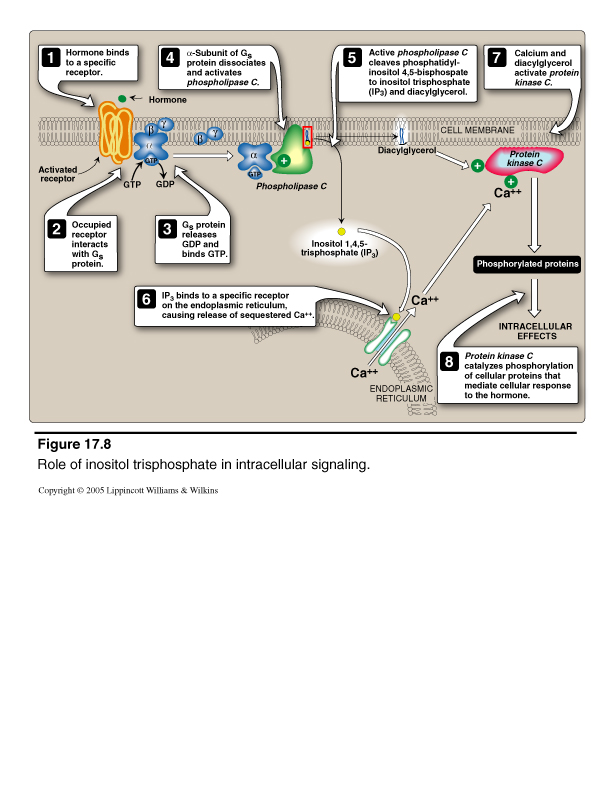 *
*
Acetylcholine Antidiuretic hormone (ADH)Catecholamines
Intracellular Signaling by Inositol trisphosphate
PI- Protein Anchoring
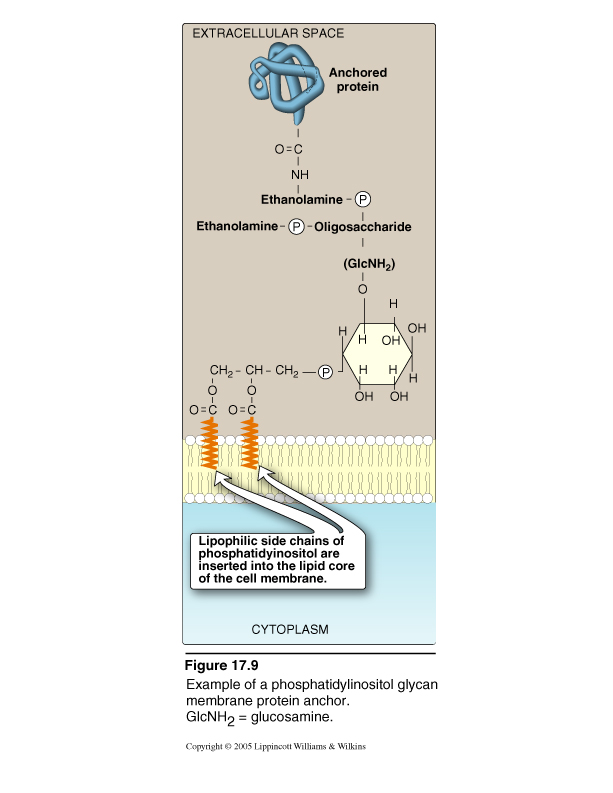 Anchoring of proteins to membranes 
via 
Carbohydrate-Phosphatidylinositol
Bridge
Examples of anchored proteins:
1. Alkaline phosphatase
  (to the surface of small intestine)
2. Acetylcholine esterase(to postsynaptic membrane)

These proteins can be cleaved from 
their attachment to the membranes 
by phospholipase C
Lipoprotein Structure
Outer part (coat): 
	Apoproteins or apolipoproteins
	Phospholipids (Why?)
	Free cholesterol
		(Relatively hydrophilic, allowing transport of lipid 		particles of the core in the aqueous plasma)

Inner part (core):
 According to the type of lipoproteins
 Different lipid components in various combinations
Lipoprotein Structure
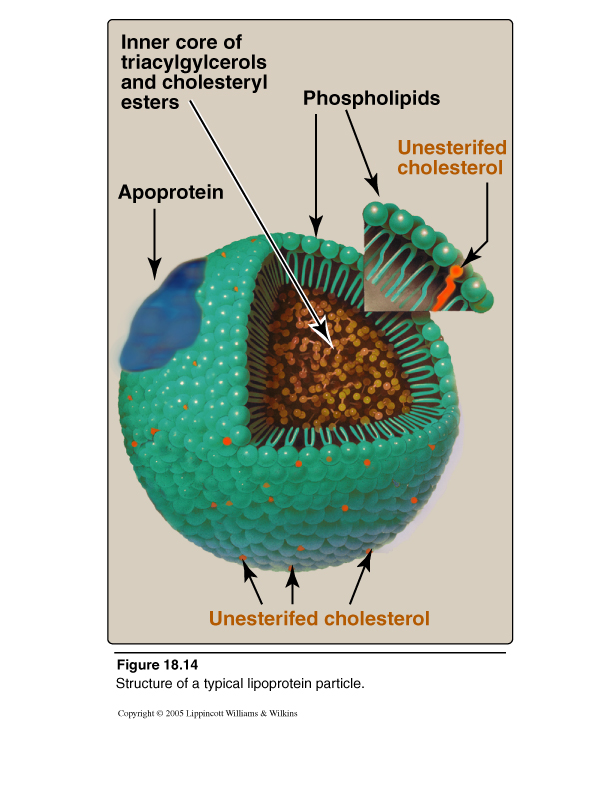 HDL has the highest content of phospholipid
(1) Different classes of lipoproteins include
Chylomicrons, low density lipoproteins (LDL), 
high density lipoproteins (HDL), very low density lipoproteins (VLDL) 

(2) HDL has the highest content of phospholipid. Phosphatidylcholine (lecithin) acts as a source for fatty acid necessary for esterification of cholesterol on the surface of HDL by lecithin-cholesterol acyl transferase (LCAT/PCAT)
Phospholipases
(1) For glycerophospholipids:
Phospholipases A1, A2, C and D
Present in all tissues and pancreatic juice
Present in snake venoms and bacterial toxins

(2) For sphingophospholipids:
Lysosomal phospholipase (Sphingomyelinase)
Glycero-phospholipases
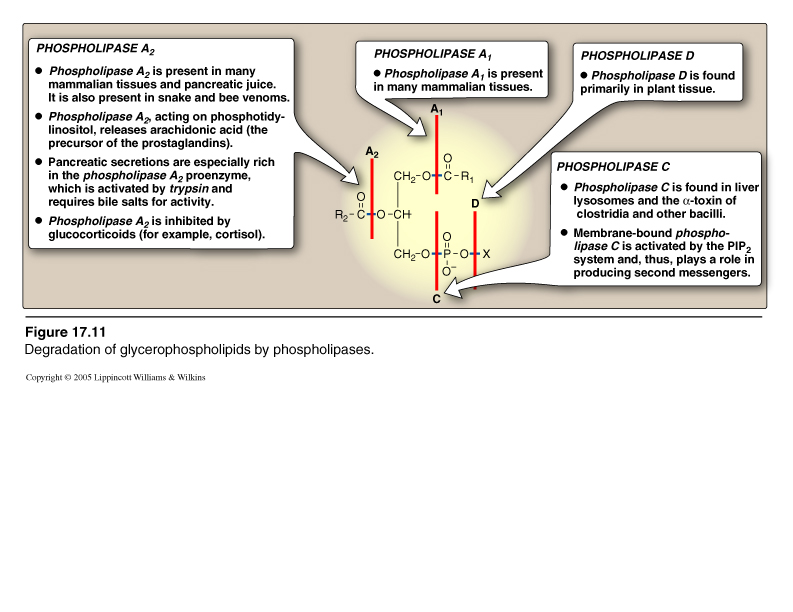 Functions of Phospholipases
(1) Degradation of phospholipids
	Production of second messengers
 Digestion of phospholipids by pancreatic juice
	Pathogenic bacteria degrade phospholipids of 	membranes and causing spread of infection

(2) Remodeling of phospholipids:
Specific phospholipase (A2) removes fatty acid from phospholipids
	Replacement of fatty acid by alternative fatty acid 	using fatty acyl CoA transferase 
	e.g., Binding of 2 palmitic acids in: 				        Dipalmitoylphosphatidylcholine (DPPC)
	        Binding of arachidonic to carbon 2 of PI or PC
Take Home Message
Phospholipids are Complex lipids 
 Phospholipids have important physiological functions:	A. Membrane-bound:		Structural		Signaling & anchoring: e.g., PI		Myelin sheath: e.g., sphingomyelin
	B. Non-membrane bound:
		Structural: Lipoprotein coat		Alveolar re-inflation: Lung surfactant		Detergent effect: Phospholipids of bile
Take Home Message
CONT’D
Phospholipases:	Phospholipases A1, A2, C and D	Lysosomal Phospholipase: Sphingomyelinase
Function of phospholipases:
	Degradation of phospholipids		e.g., production of second messengers

	Remodeling of phospholipids
		e.g., production of DPPC (lung surfactant)